وظائف وتشريح الخلايا حقيقية وبدائية النواةFunctional Anatomy of Prokaryotic and Eukaryotic Cells
Classification of living organisms
The modern classification of five Kingdoms system of living organisms, according to Whittaker (1969), classify the living organisms to five kingdoms: 
Living Organisms
Fungi
Monera
Protista
Plantae
Animalia
Microorganisms
Prokaryotic cells
Eukaryotic cells
Fungi (Molds  and Yeast)
Algae
Protozoa
( Parasitic worms) Helminths
Cyanobacteria
Bacteria
Archaea
الخصائص المميزة والتماثل؟
التراكيب الكيميائية 
الجدار الخلوي 
العضيات
Distinguishing and Similar Characteristics?
Chemical Compositions
Cell Wall
Organelles
التراكيب الكيميائية في كل من حفيقيات النواة وبدائية النواة متمائلة حيث كل منهما تحتوي على الاحماض النووية والبروتينات والدهون والكروبوهيدات.
وهي تستخدم نفس النوع من التفاعلات الكيميائية في عمليات أيض المواد الغذائية وكذلك في عمليات بناء البروتينات وتخزين الطاقة.
وهي تتكون اساسا من الجدر الخلوية والاغشية وغياب كثير من العضيات ما يميز بدائيات النواة من حقيقة النواة.
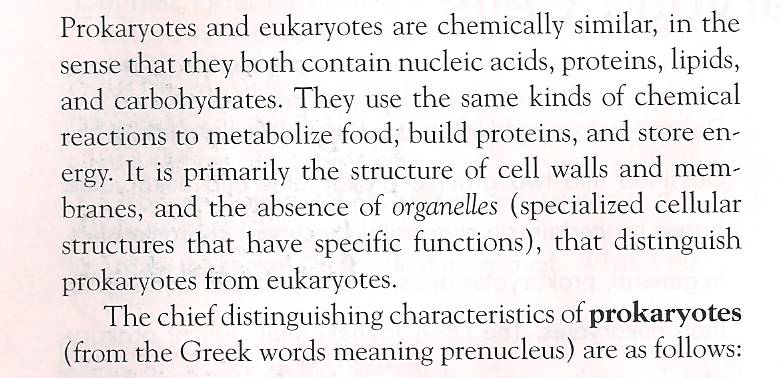 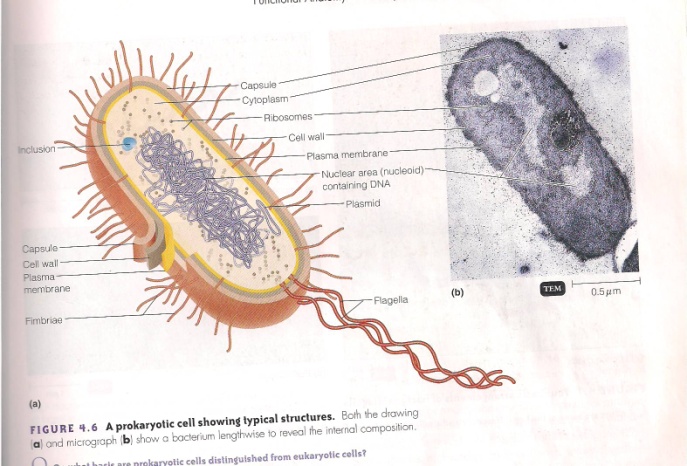 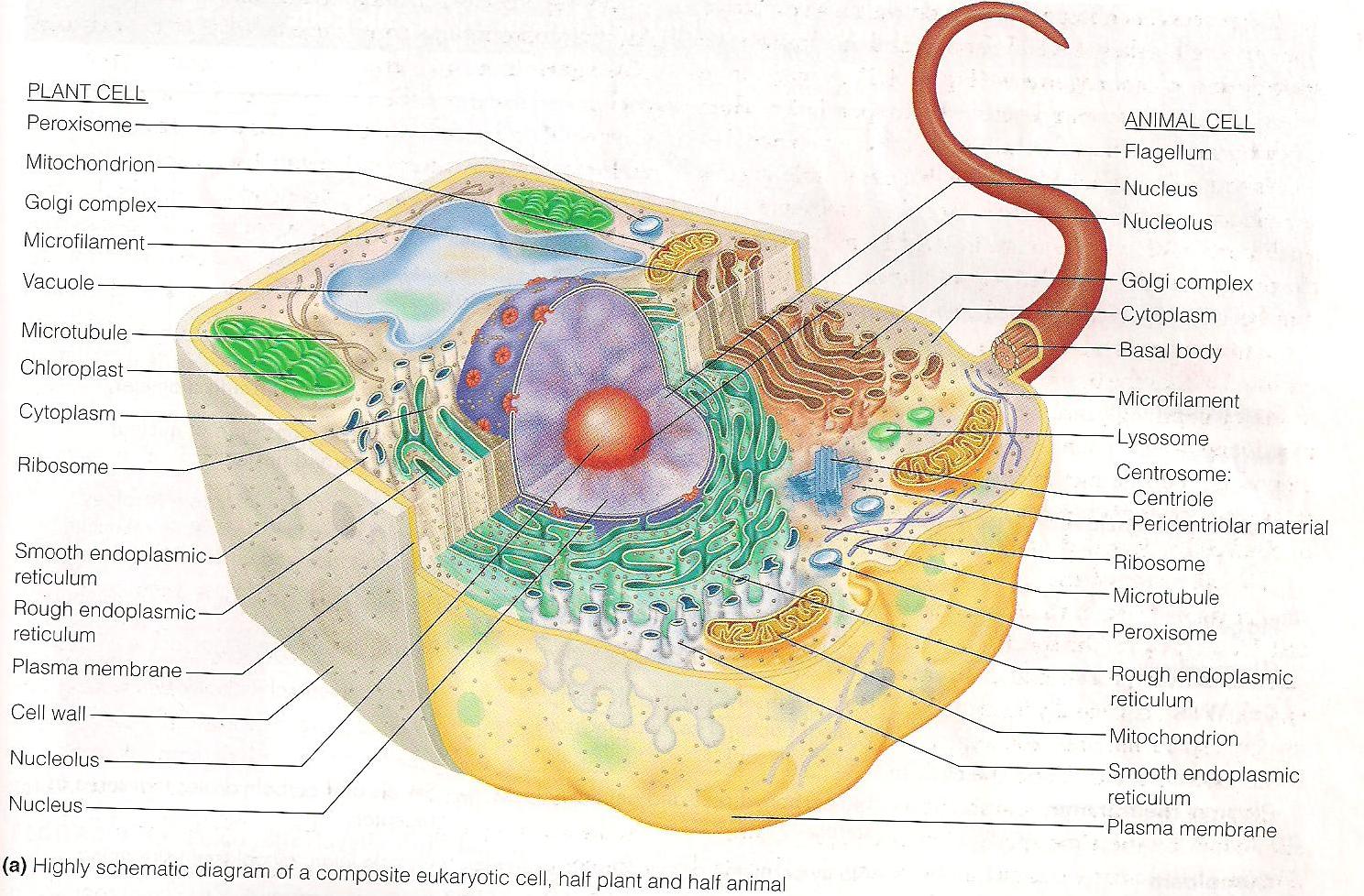 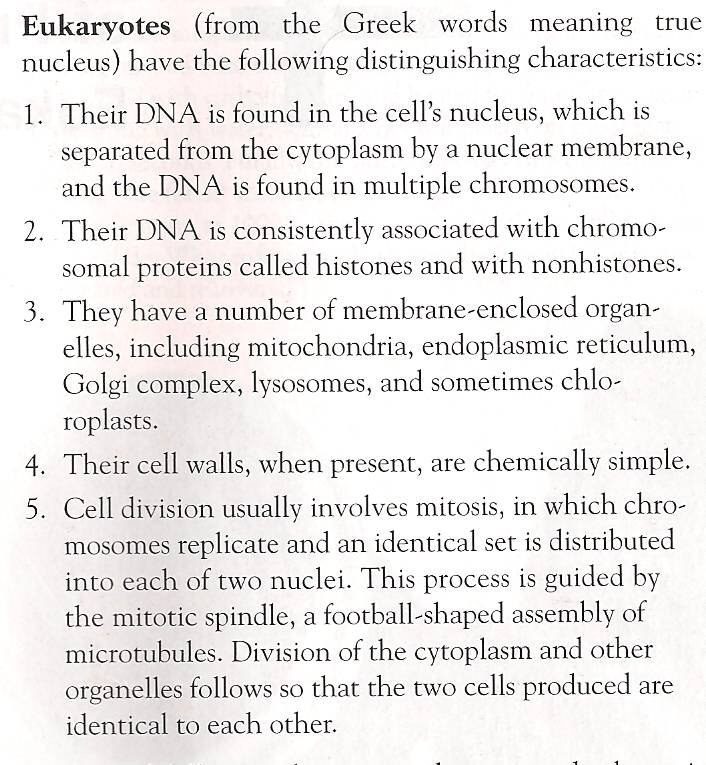 Prokaryotes: (from the Greek word meaning prenucleus)
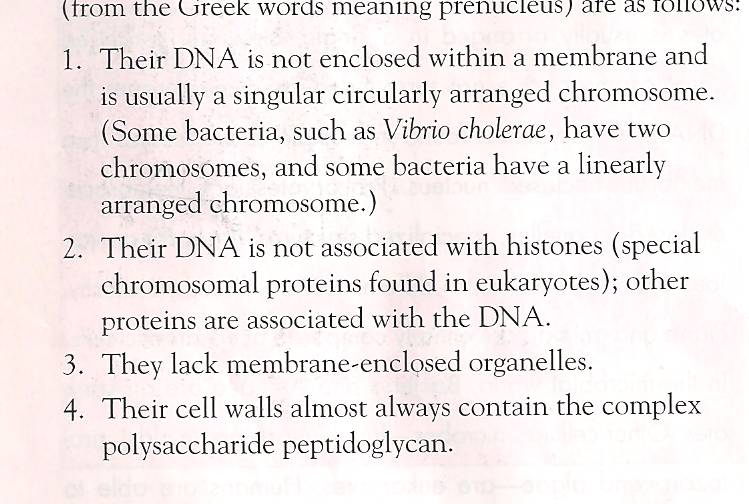 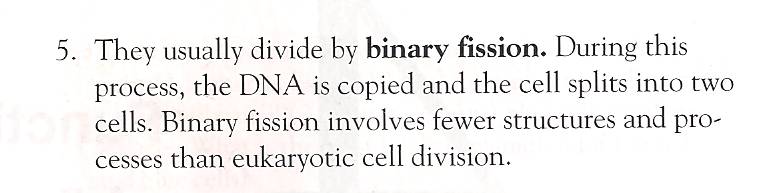 حقيقيات النواة أشتقت من الكلمة اليونانية Eukaryotes  التي تعني حقيقية النواة True nucleus
المادة الوراثية DNA تكون موجودة في نواة الخلية التي تكون مستقلة عن السيتوبلازم لأنها محاطة بأغشية نووية، والمادة الوراثية توجد كروموسومات عديدة
المادة الوراثية DNA تحتوي على الهستونات.
كثير من العضيات تكون محاطة بأغشية مثل الميتوكندريا والشبكة الأندوبلازمية واجسام جولجي والليسوسومات وأحيانا البلاستيدات الخضراء.
الجدر الخلوية عندما تكون موجودة فتركيبها الكيميائي بسيط.
الانقسام الخلوي Cell division يكون بواسطة الانقسام غير المباشر Mitosis
بدائية النواة أشتقت من الكلمة اليونانية Prokaryotes  التي تعني طليعية أو بدائية النواة Prenucleus
المادة الوراثية DNA تكون غير محاطة بغشاء نووي وتكون حلقة مفردة مرتبة في الصبغيات Chromosomes.
المادة الوراثية DNA  لا تحتوي على الهستوناتHistones .
العضيات  Organelles تفتقر إلى الاغشيةMembranes.
أغلب الجدر الخلويةCell walls  تتركب من الببتيدوجليكان peptidoglycan  والسكريات المتعددةPolysaccharide .
الانقسام الخلوي Cell division يكون بواسطة الانشطار الثنائيBinary fission.
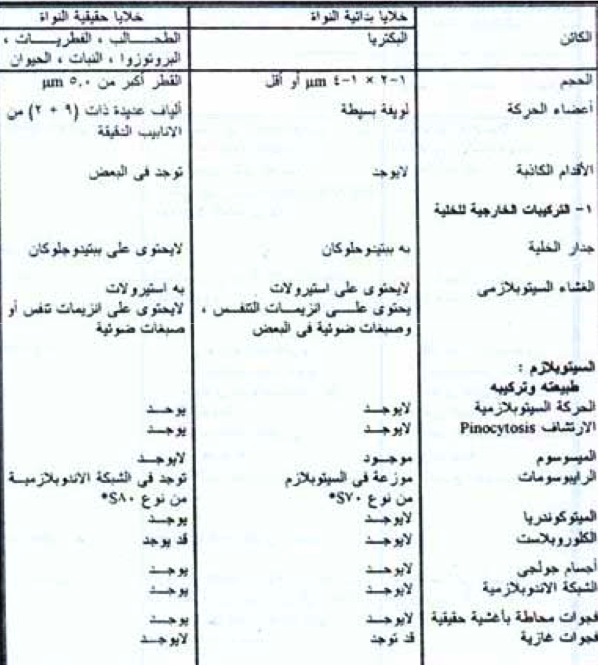